Implementation and Expansion of RTCQII El Salvador
MINISTRY OF HEALTH
ITS/VIH PROGRAM UNIT
CLINICAL LABORATORY OFFICE
AUGUST 2024
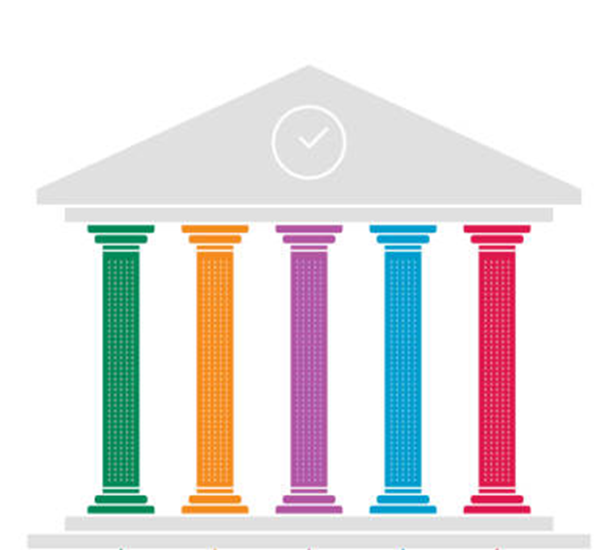 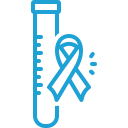 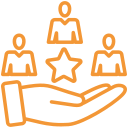 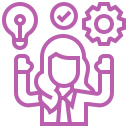 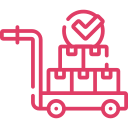 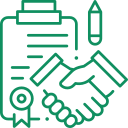 Expand the registry for standarized HIV testing an counseling
Increase competency program
Batch testing and post market surveillance
Human resources development
Commitment to policies
Participate in proficiency or competency testing program
Expand use of standarized HIV testing and counseling registry
Develop and implement policies
Sthrengthen national capacity for monitoring batches of kits after placed in market
Train and certify testers
Analyze data to provide correction plans
Engage stakeholders
Crate network testers
Analyze data periodically
Commitment to policies
Develop and implement policies
Engage stakeholders
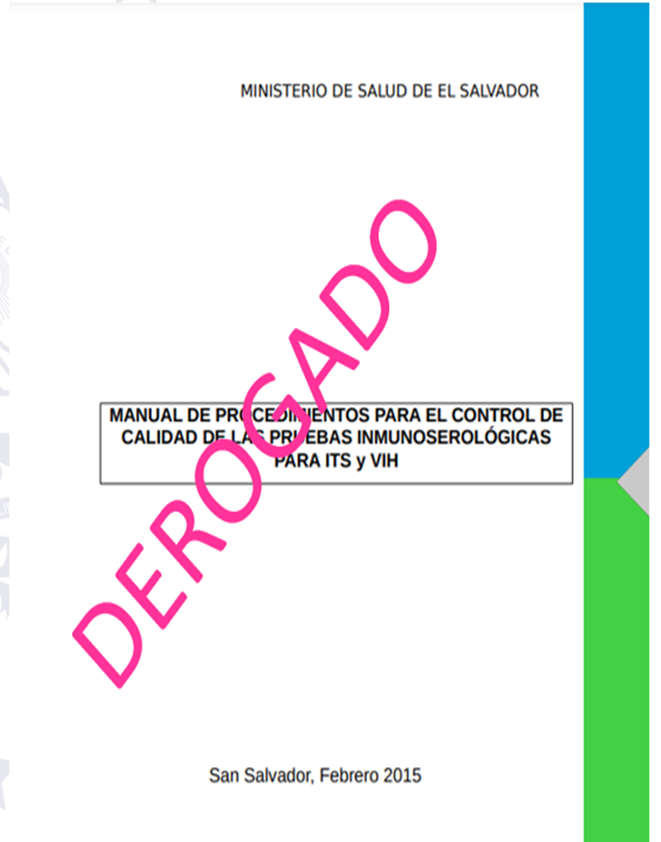 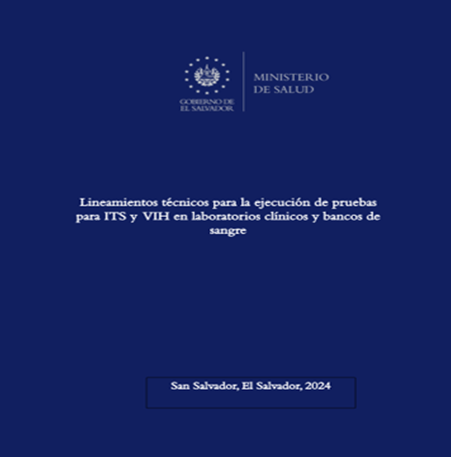 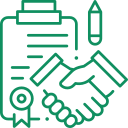 Updating Regulatory documents every 5 years
3
Human resources development
Train and certify testers
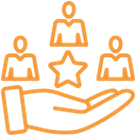 Crate network testers
A National HIV Curriculum was established
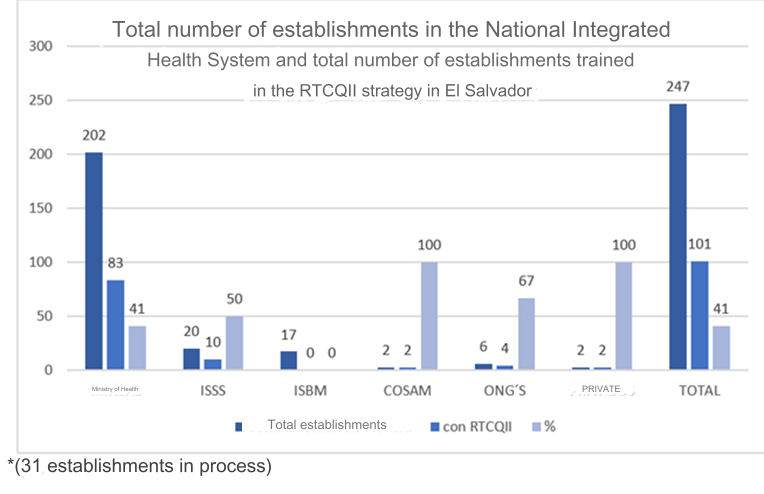 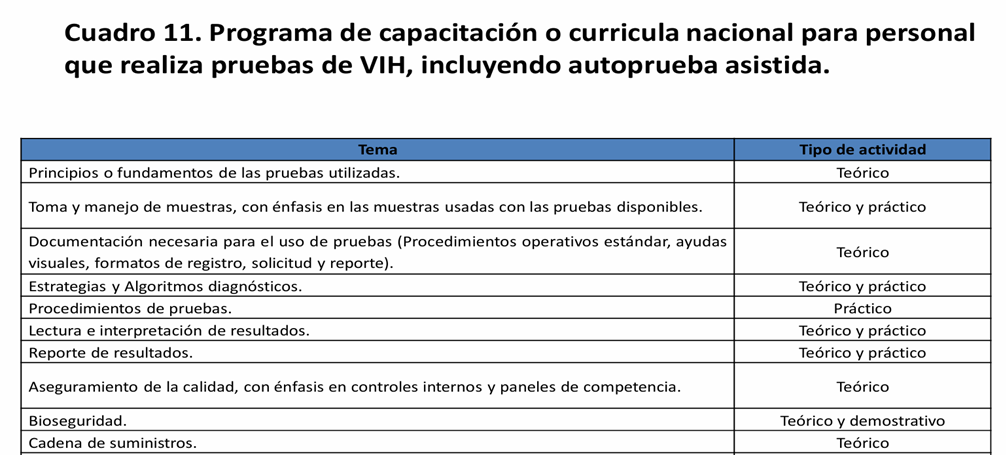 1 Train the Trainer Workshop 2018, 4 Quality Assurance Workshops 2019, 2022, 2023 and 2024.
25 trainers at national level
Participate in proficiency or competency testing program
Increase competency program
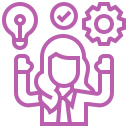 Analyze data to provide correction plans
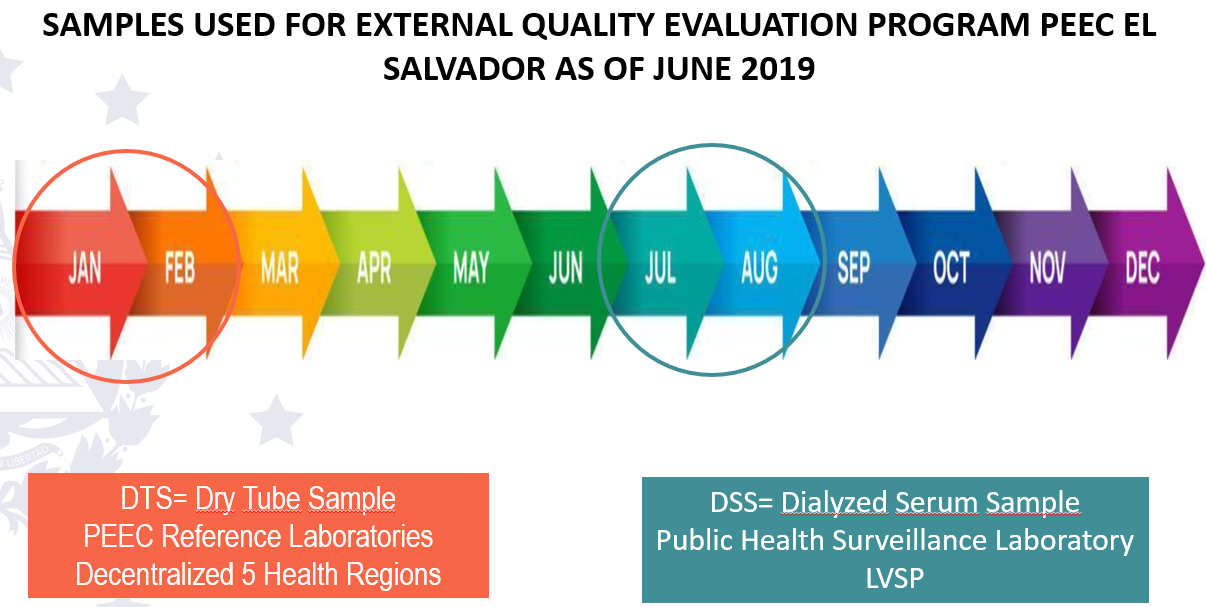 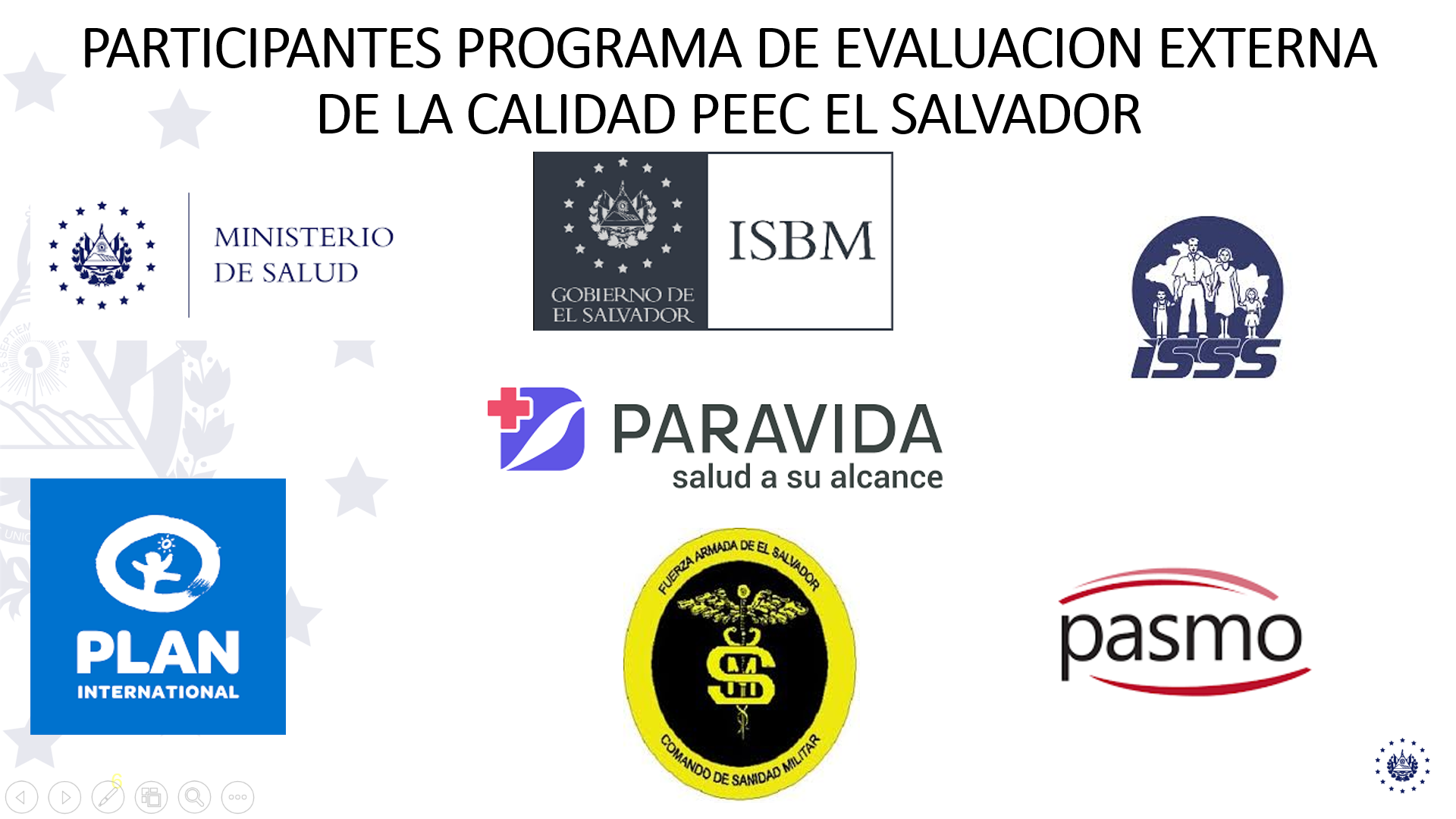 Decentralization of PEEC MST in the 5 participating Health Regions and Expansion of the SNIS
5
Expand the registry for standarized HIV testing an counseling
Expand use of standarized HIV testing and counseling registry
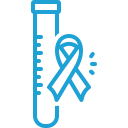 Analyze data periodically
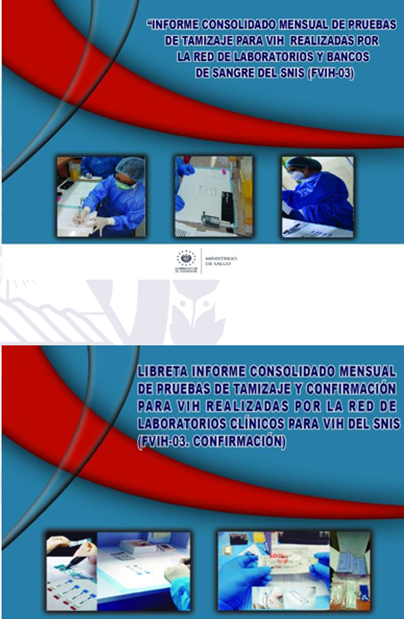 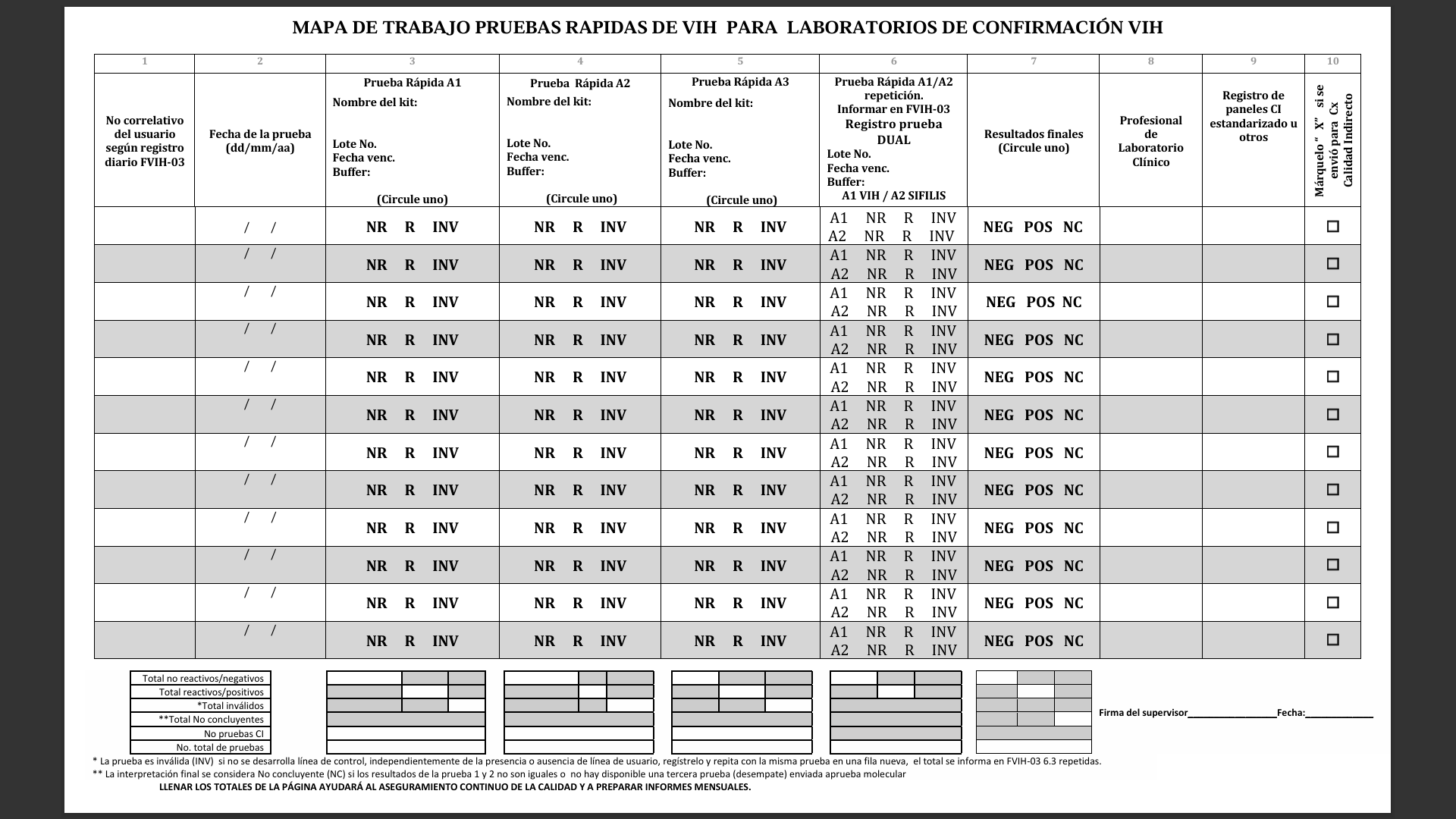 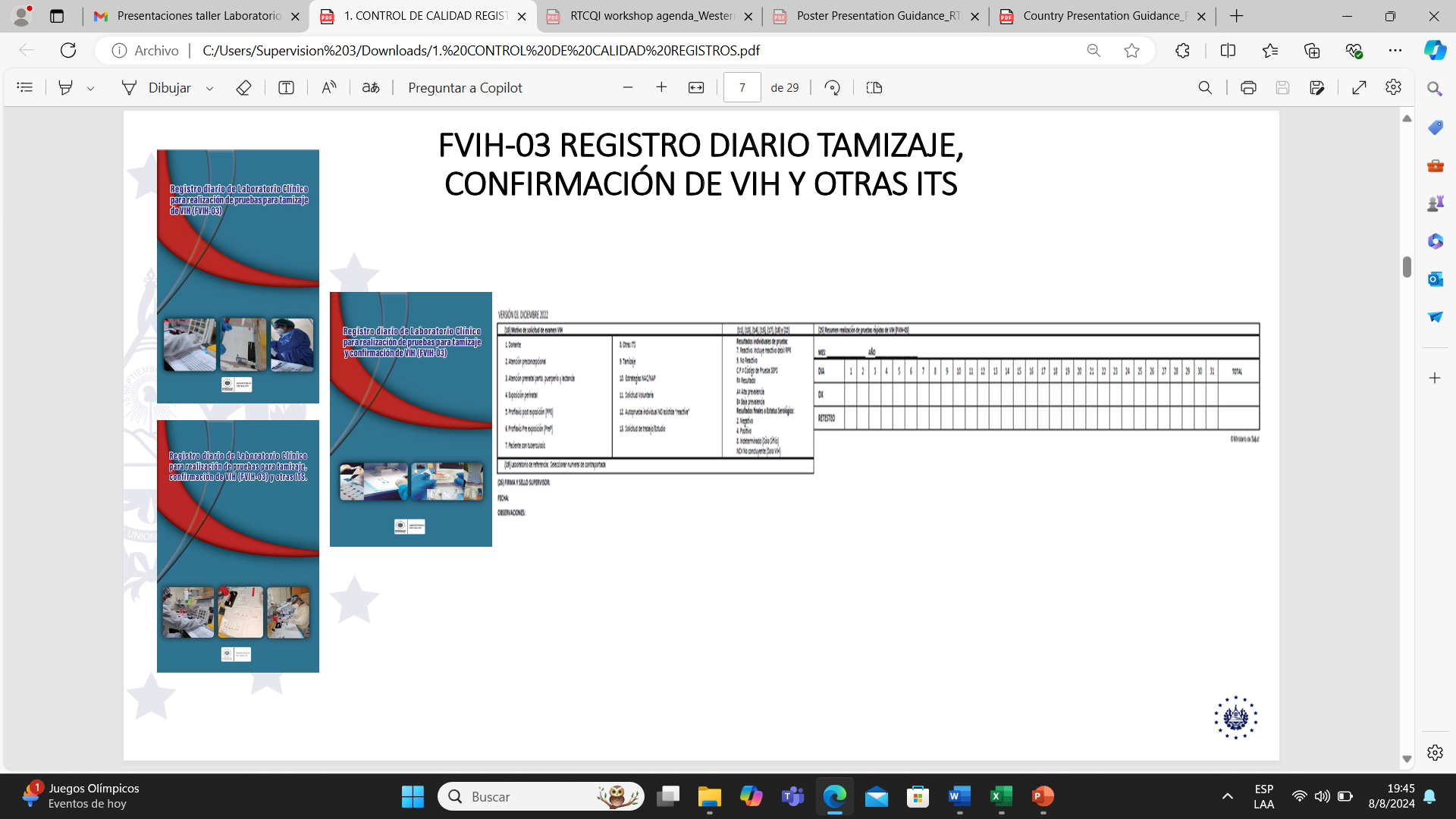 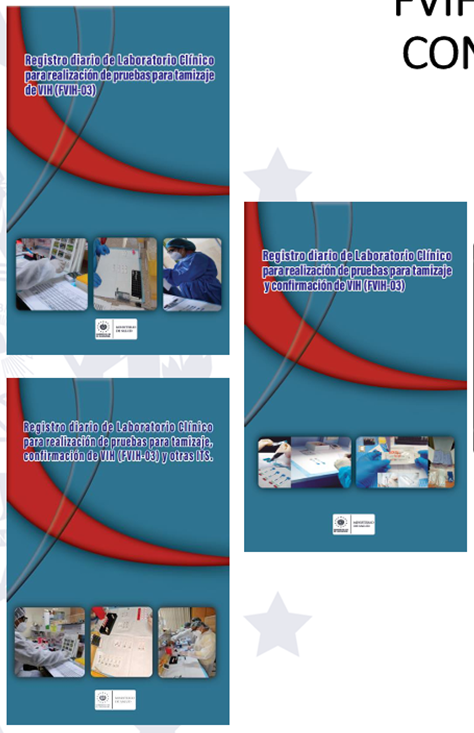 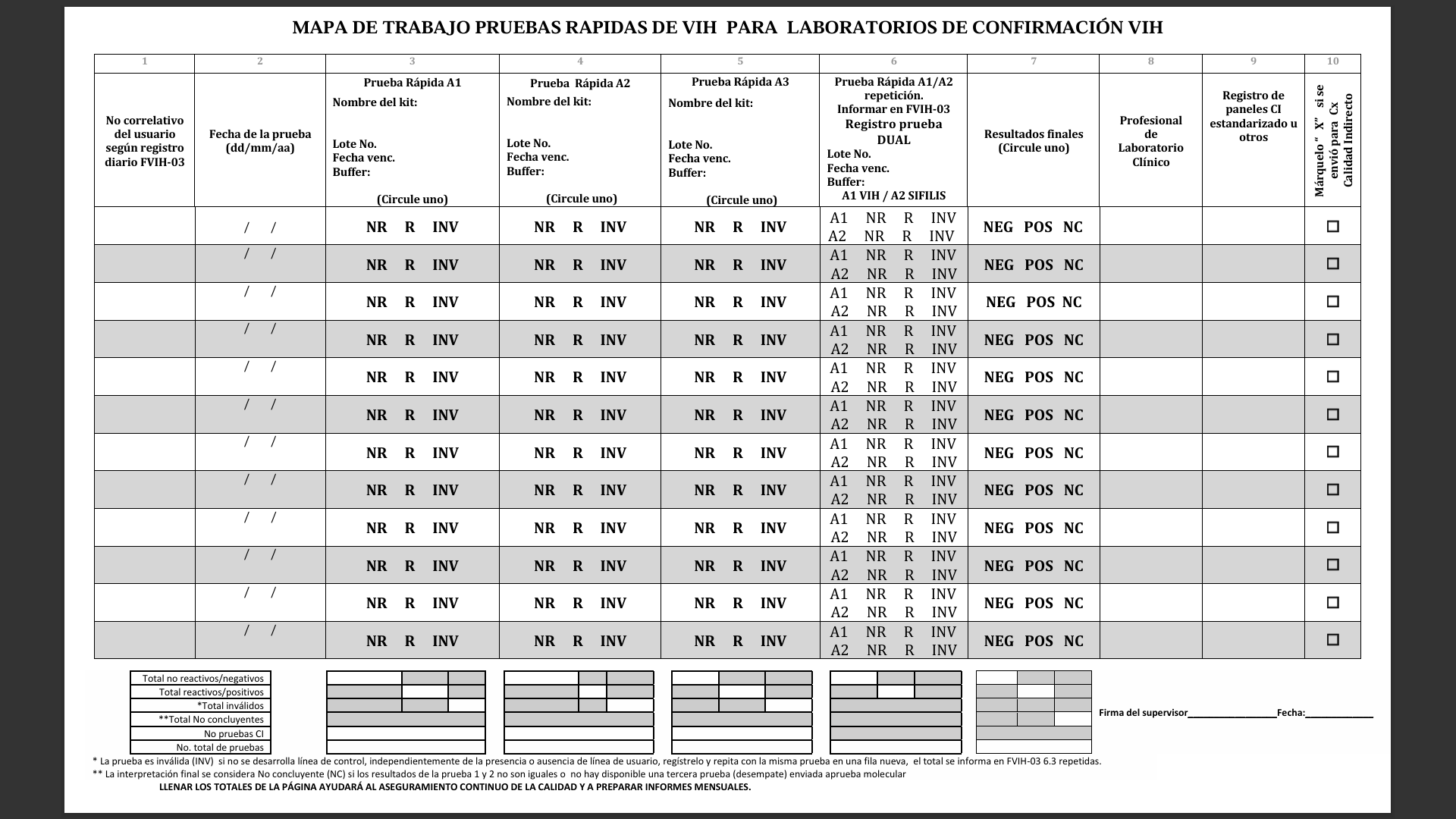 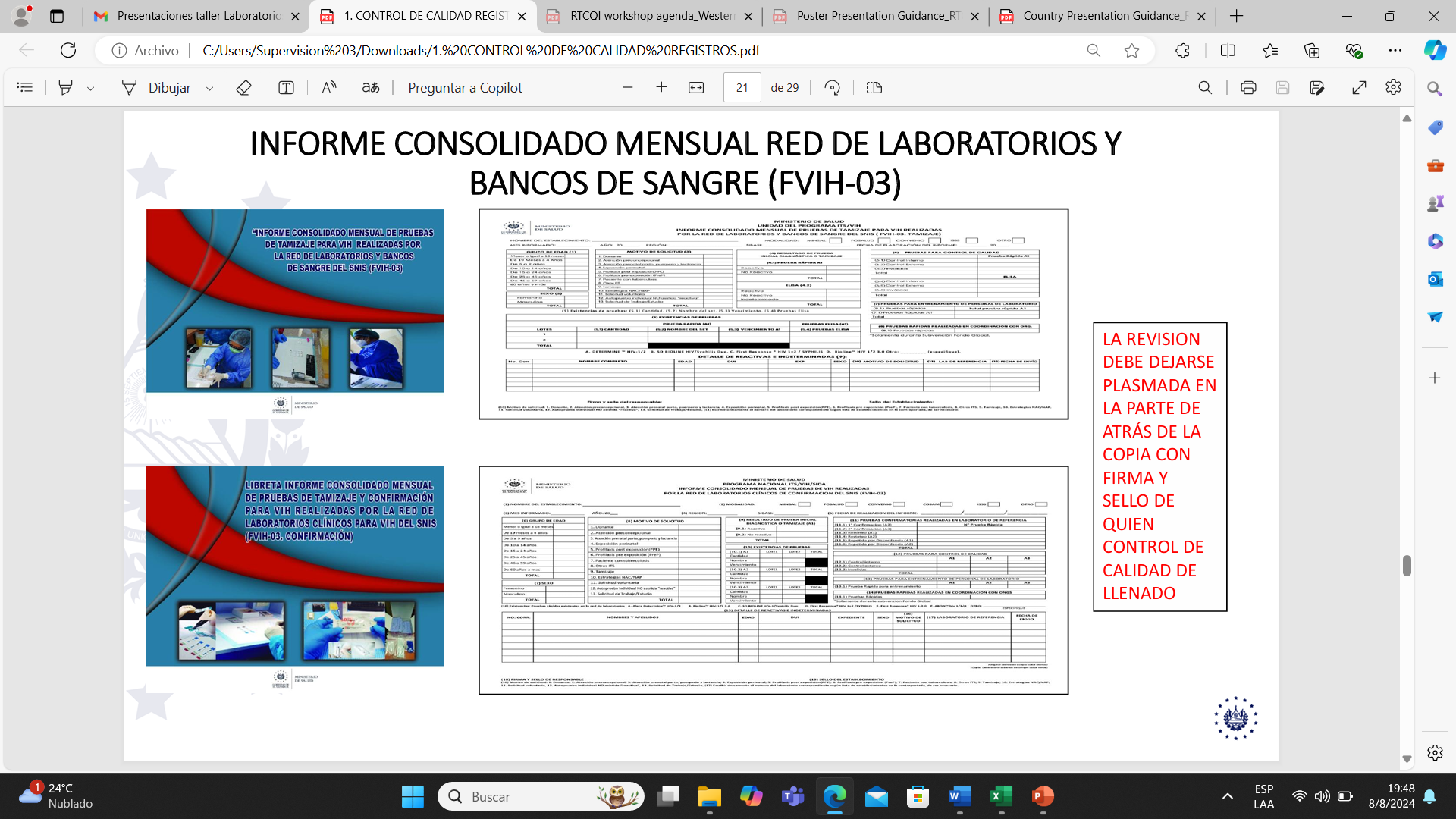 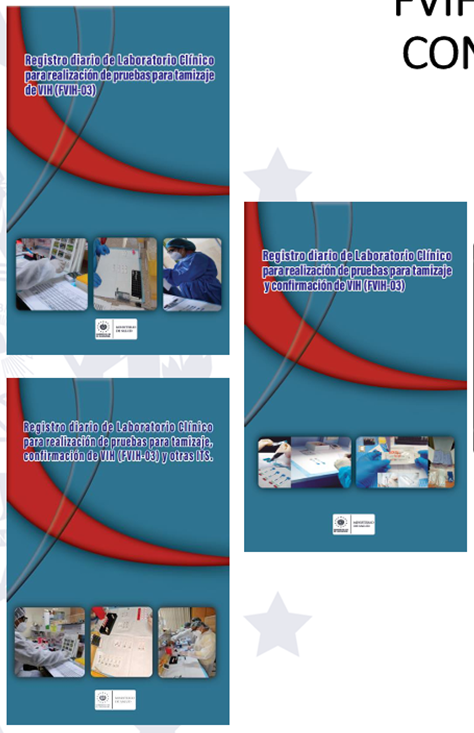 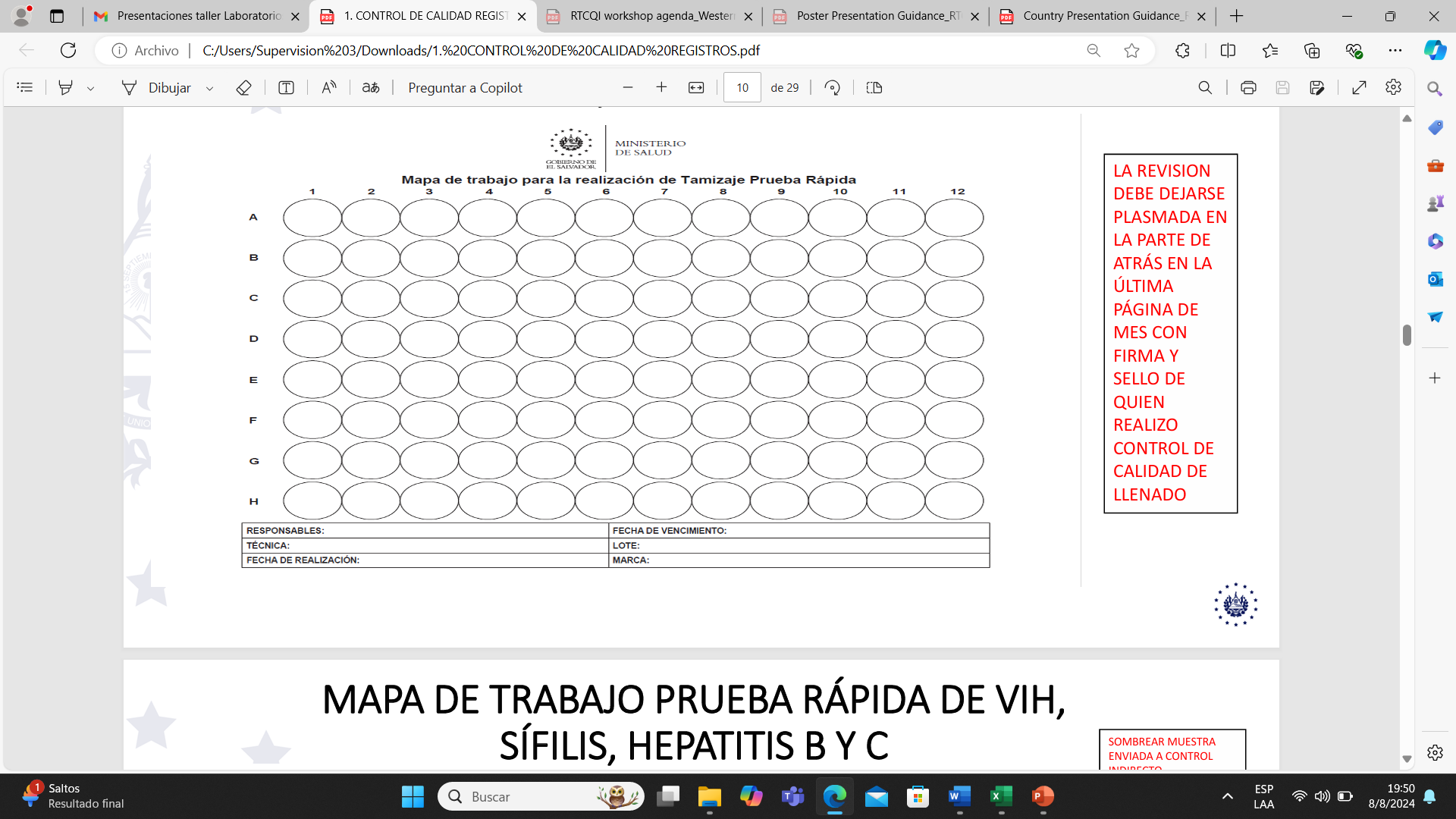 Continuous review and updating of Technical Documentation and Expansion of SNIS participants
6
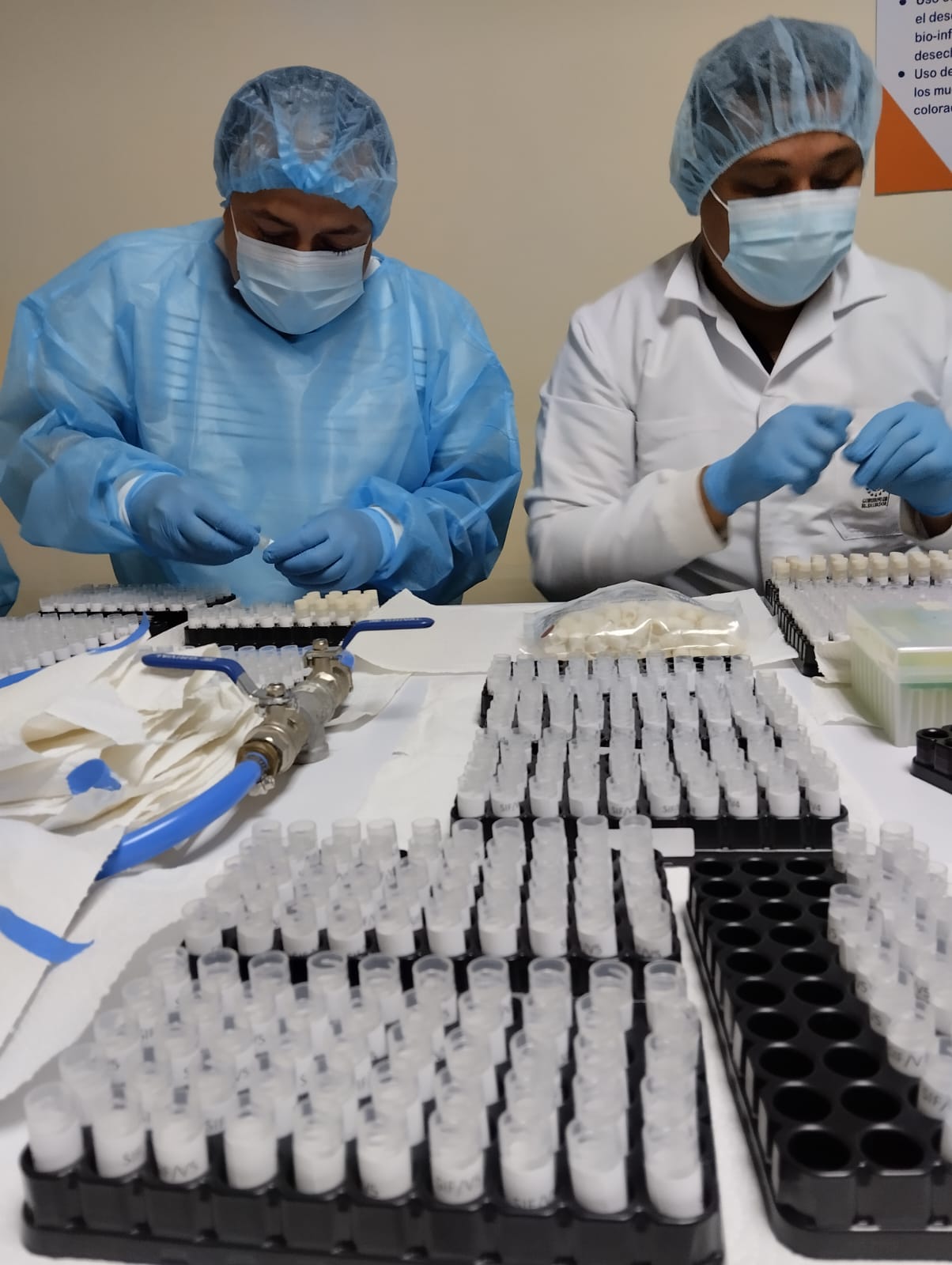 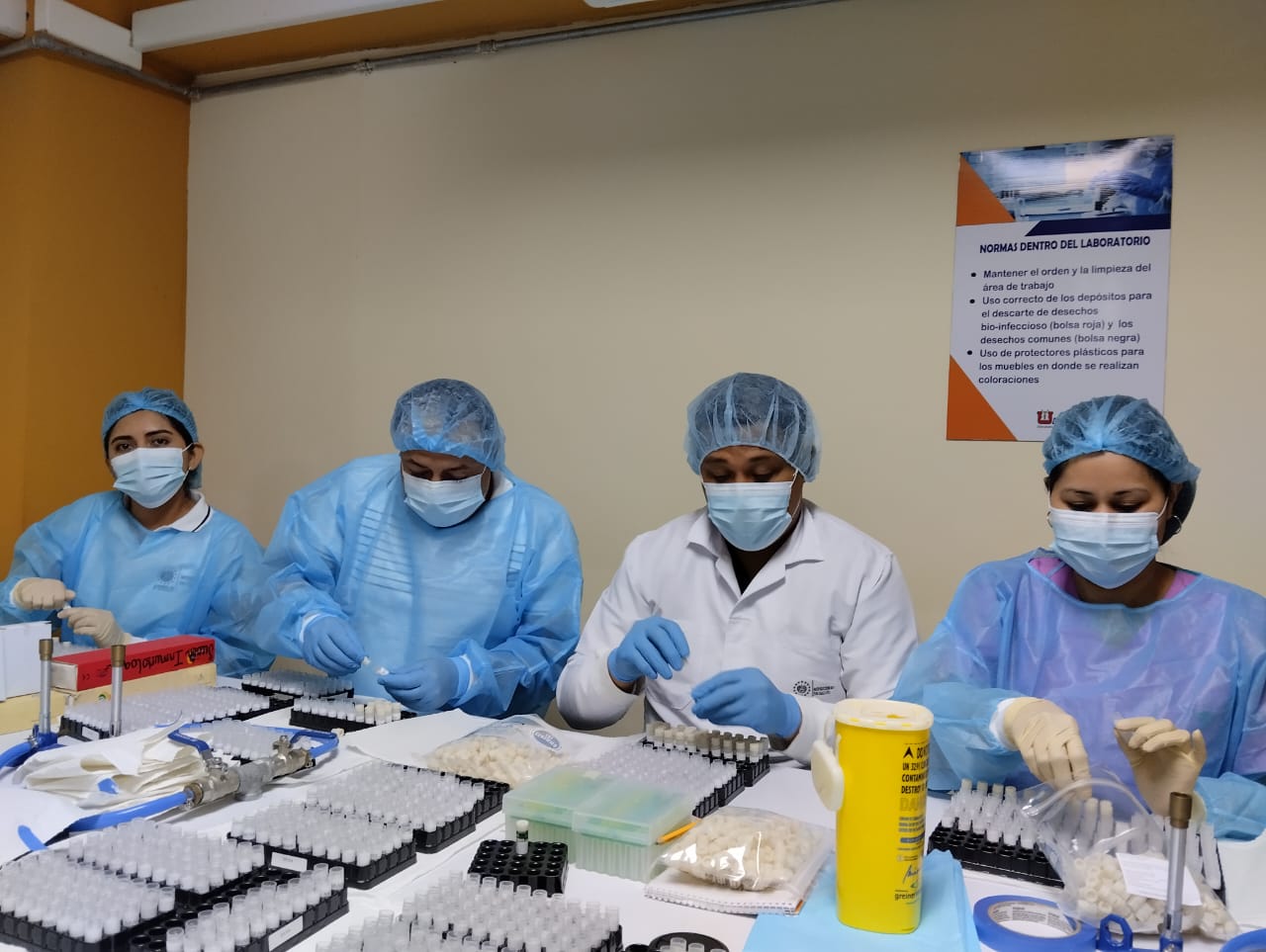 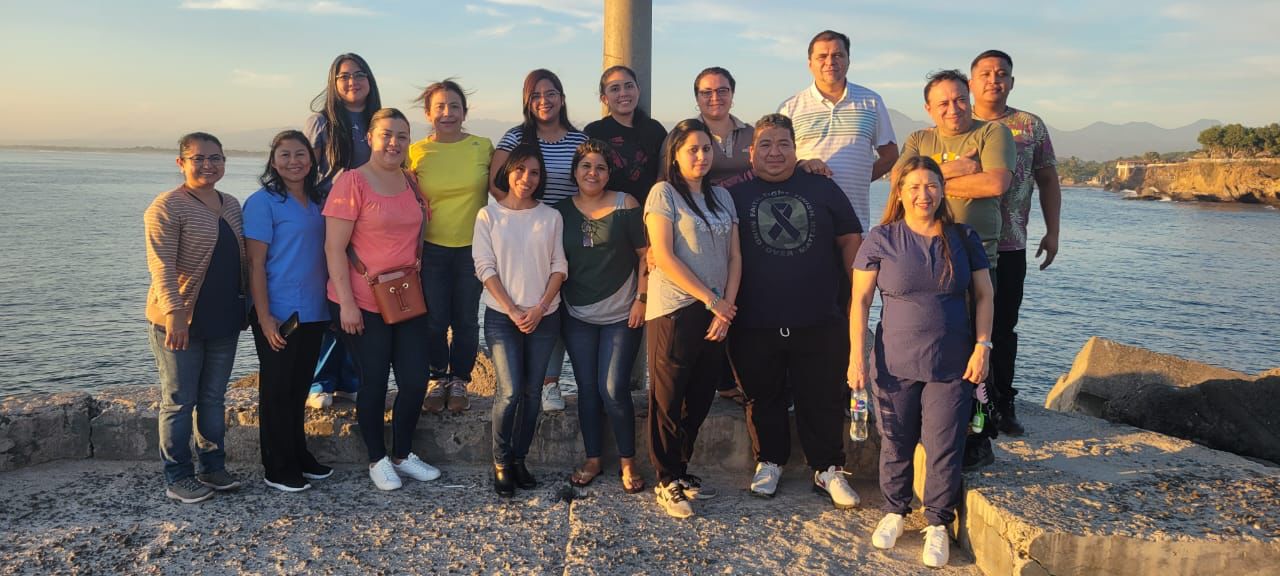 Panel production
PEEC MST El Salvador
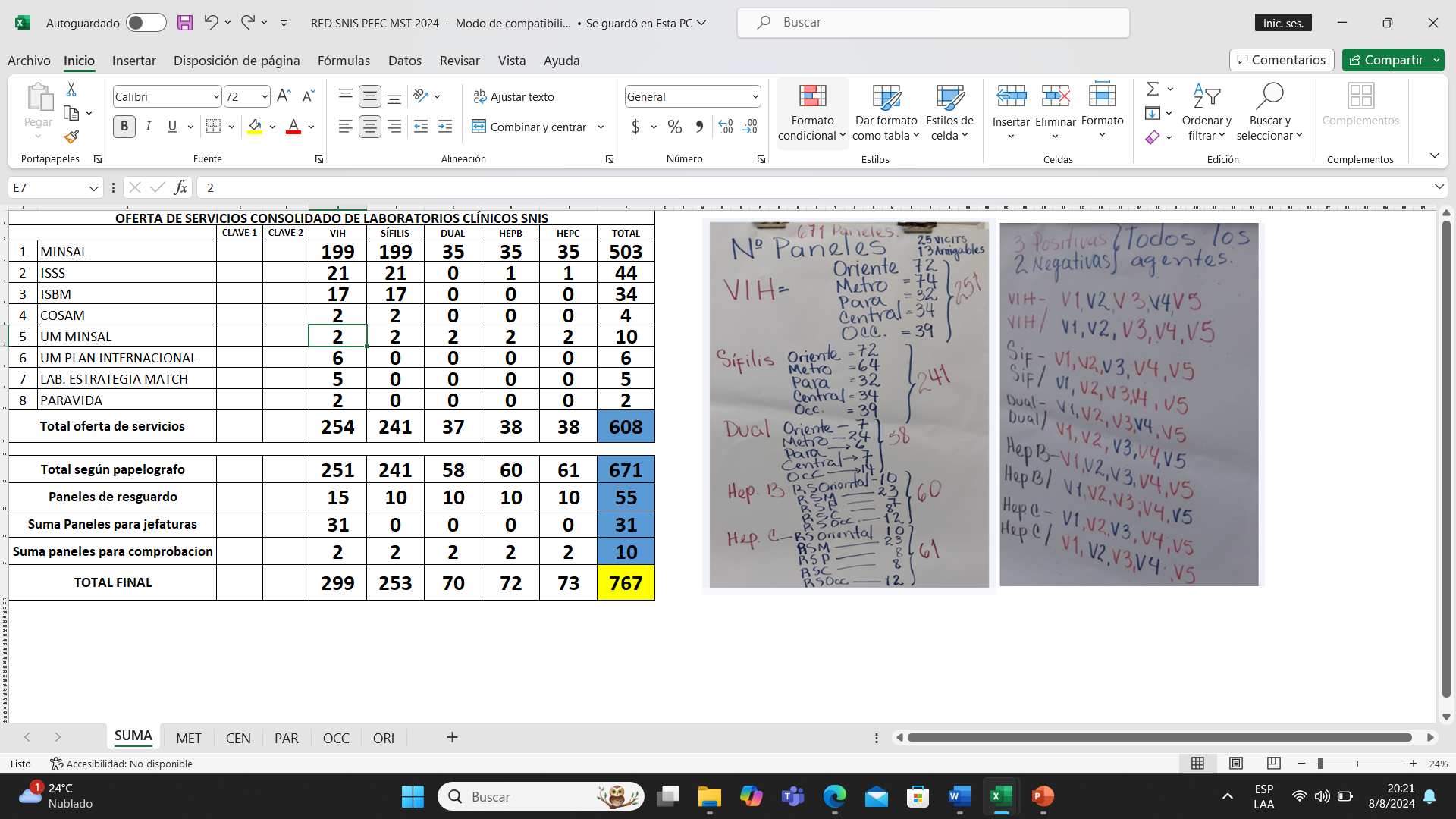 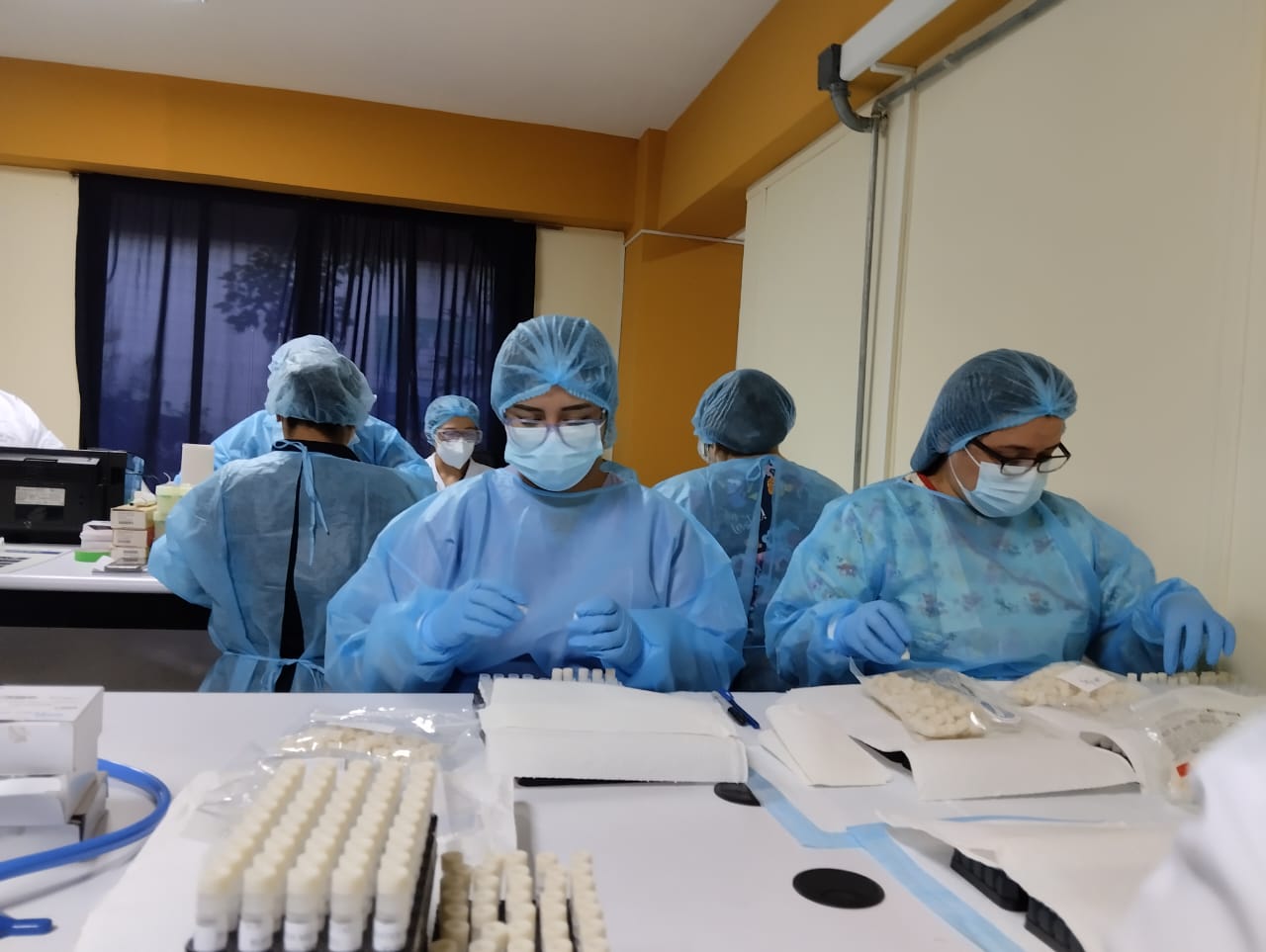 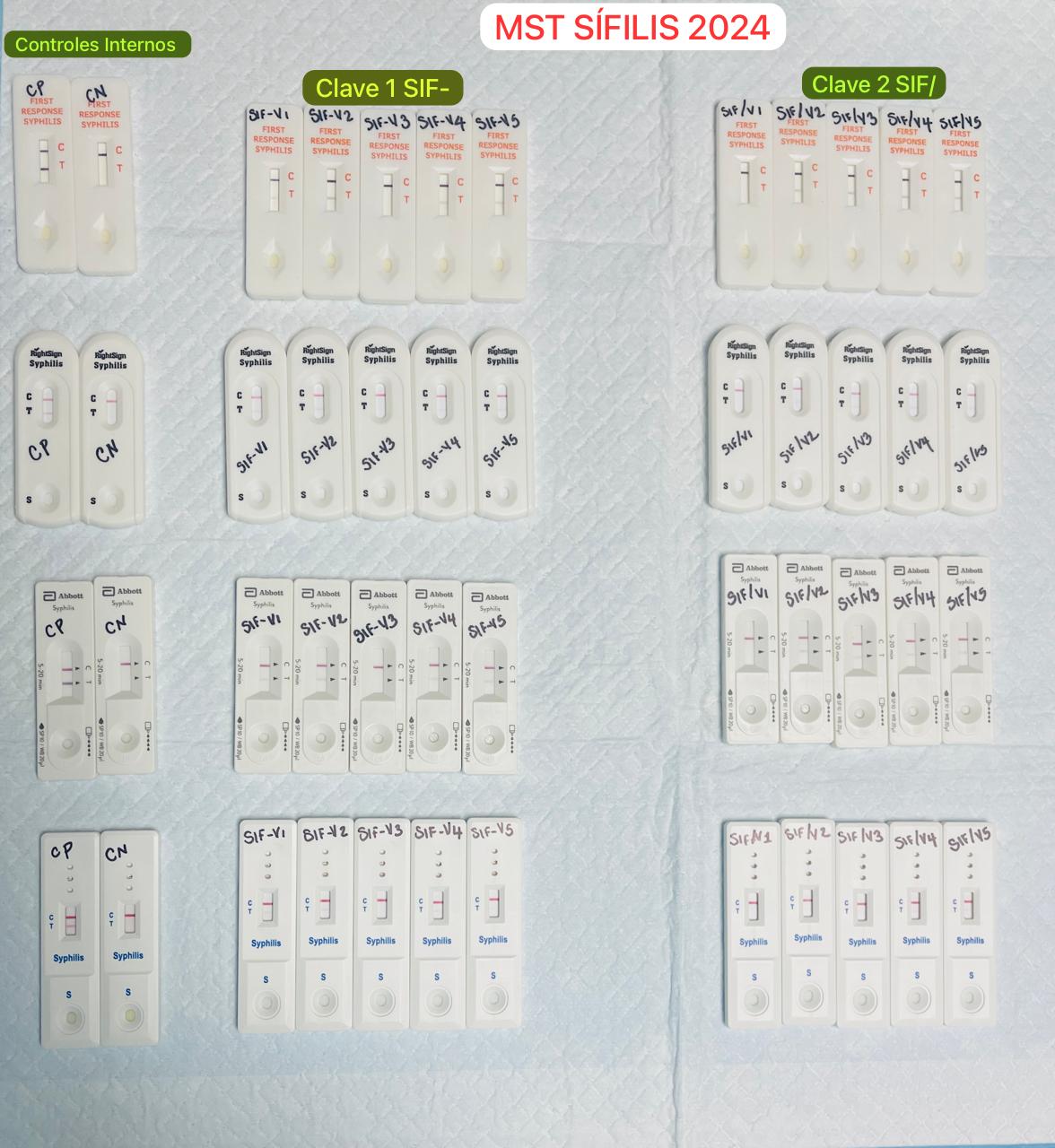 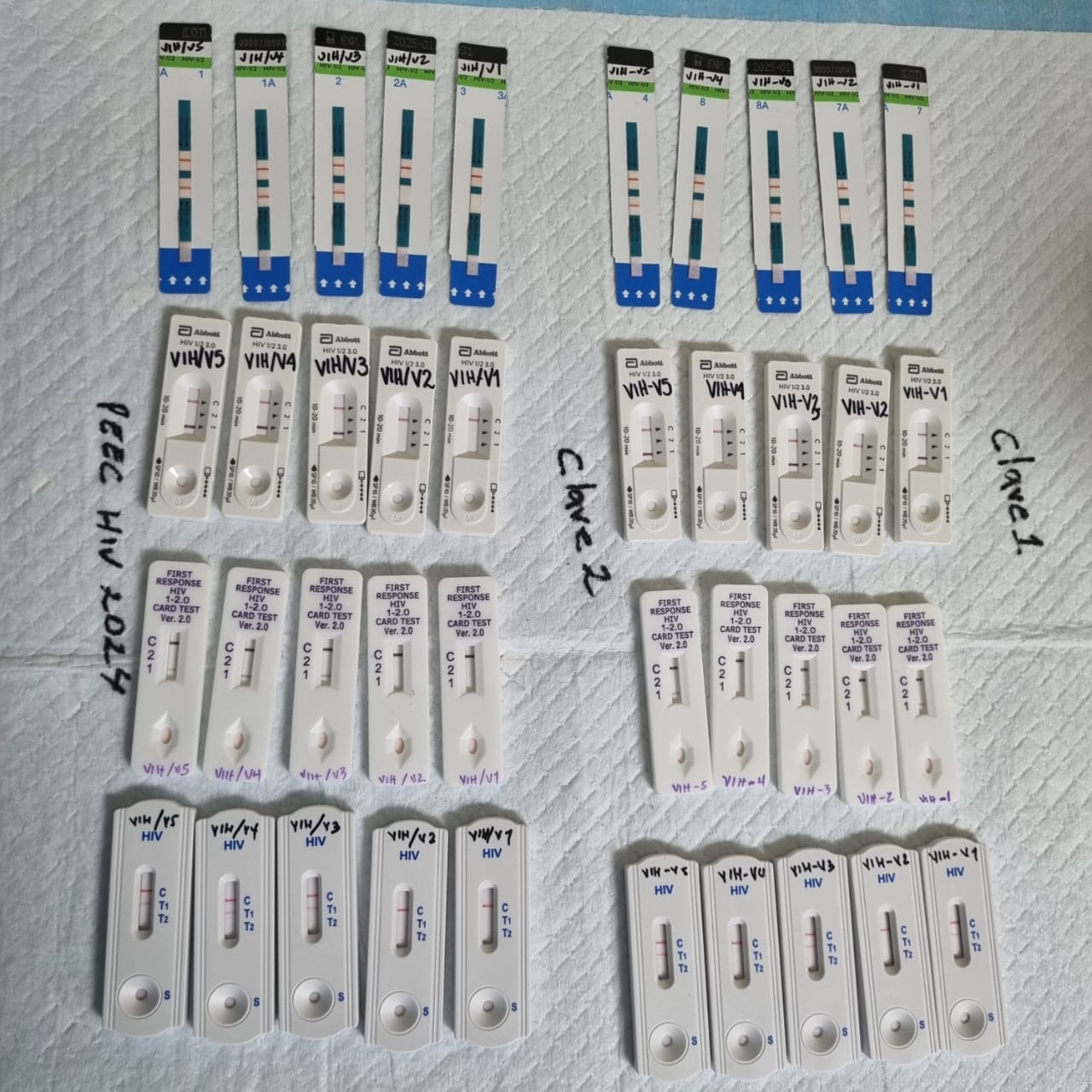 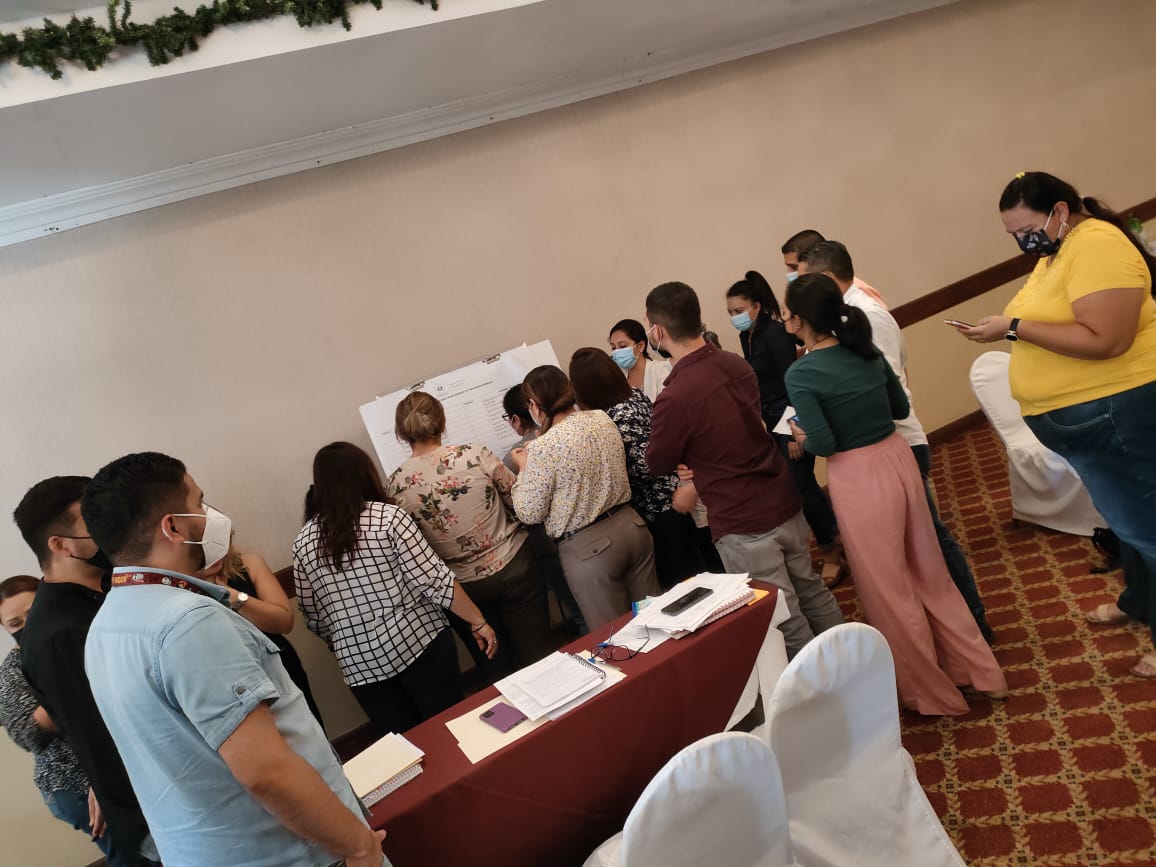 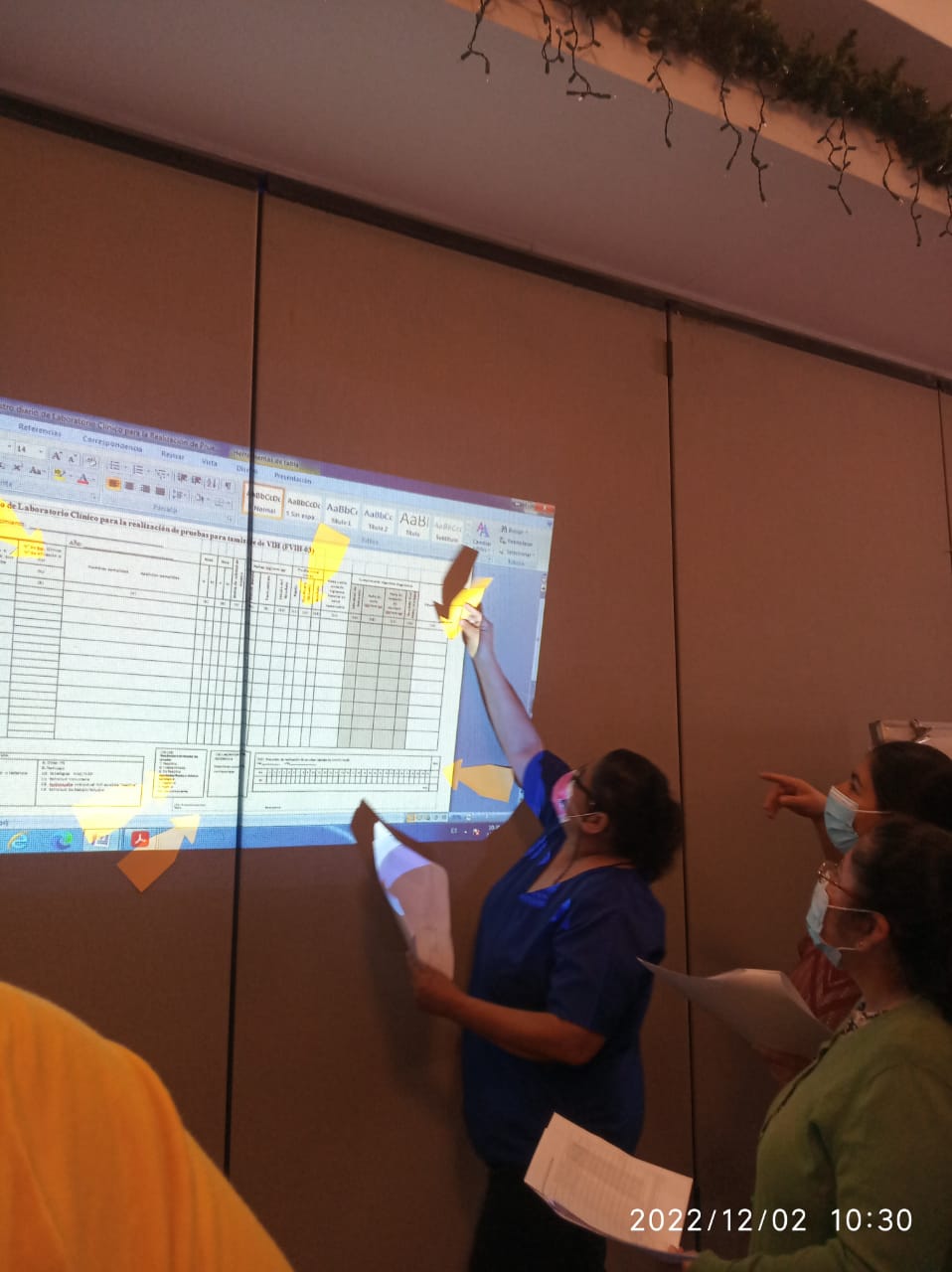 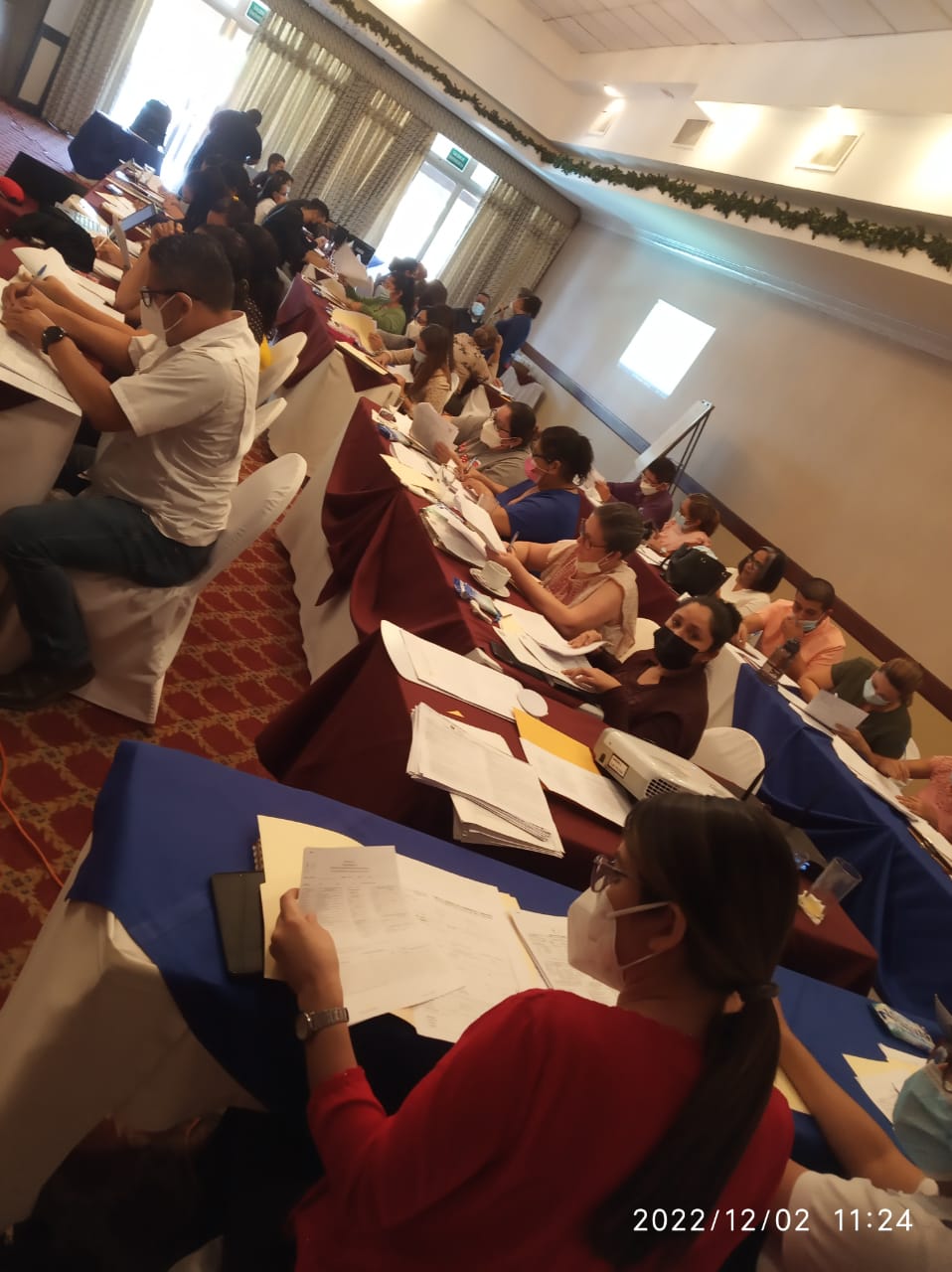 Technical documentation update workshop
El Salvador
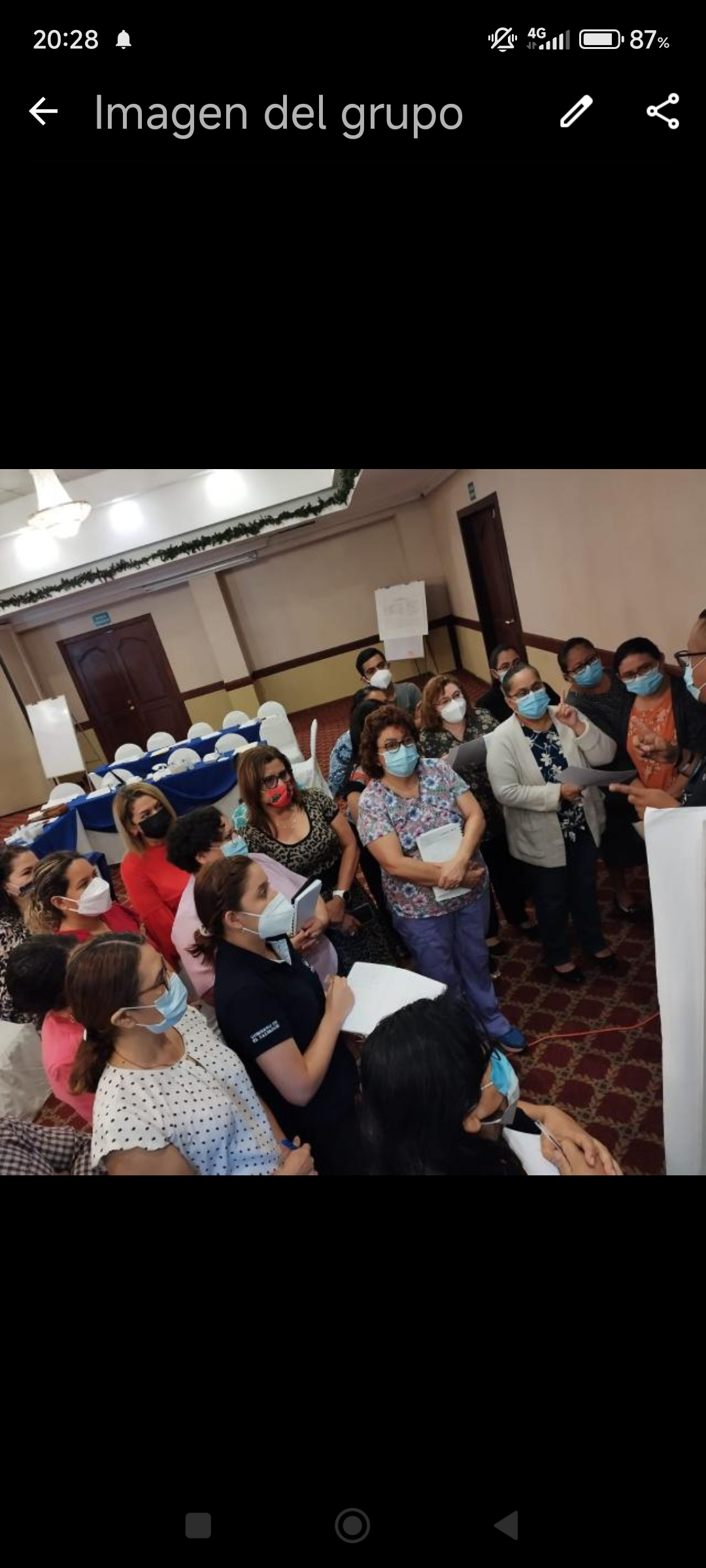 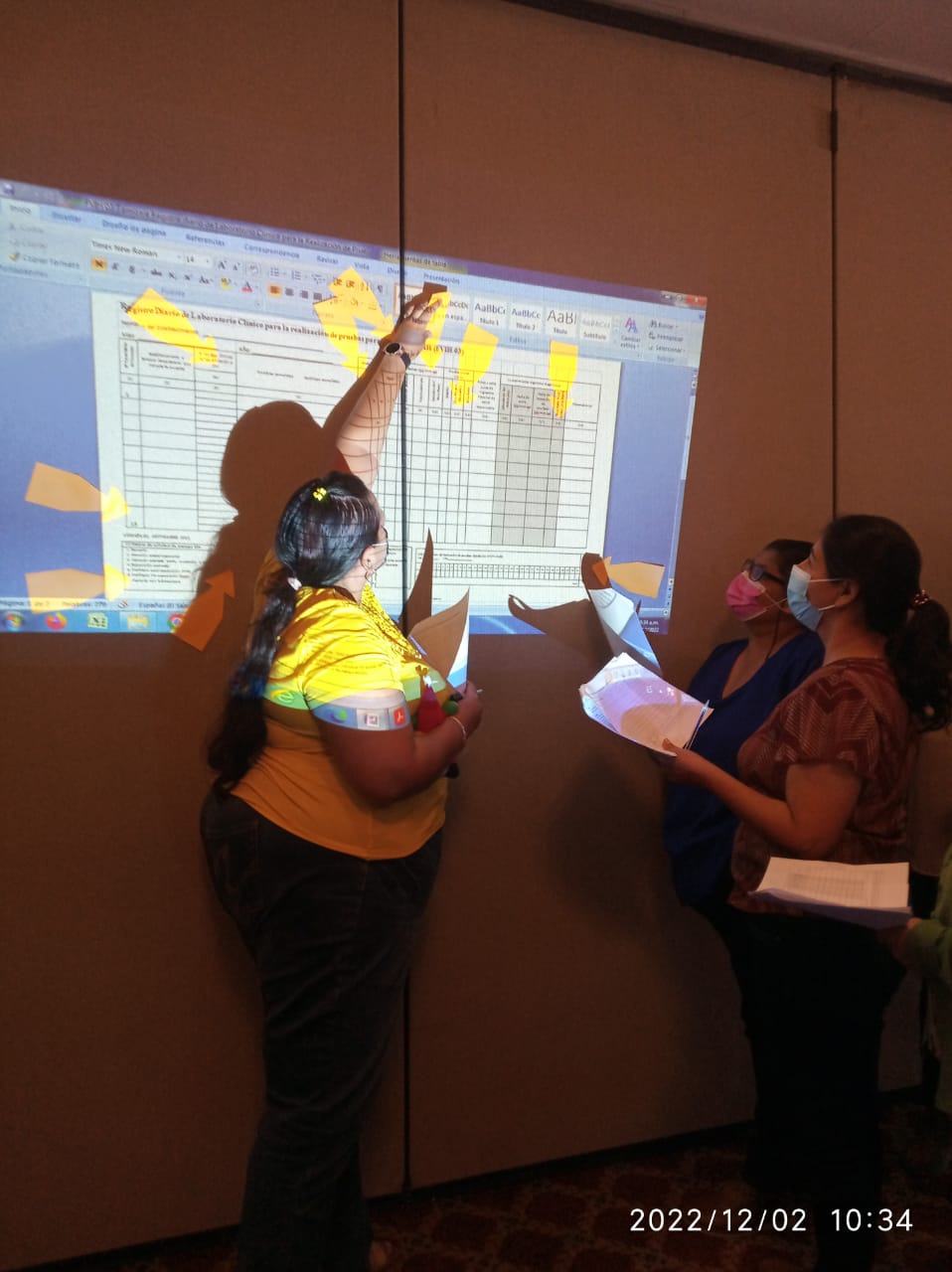 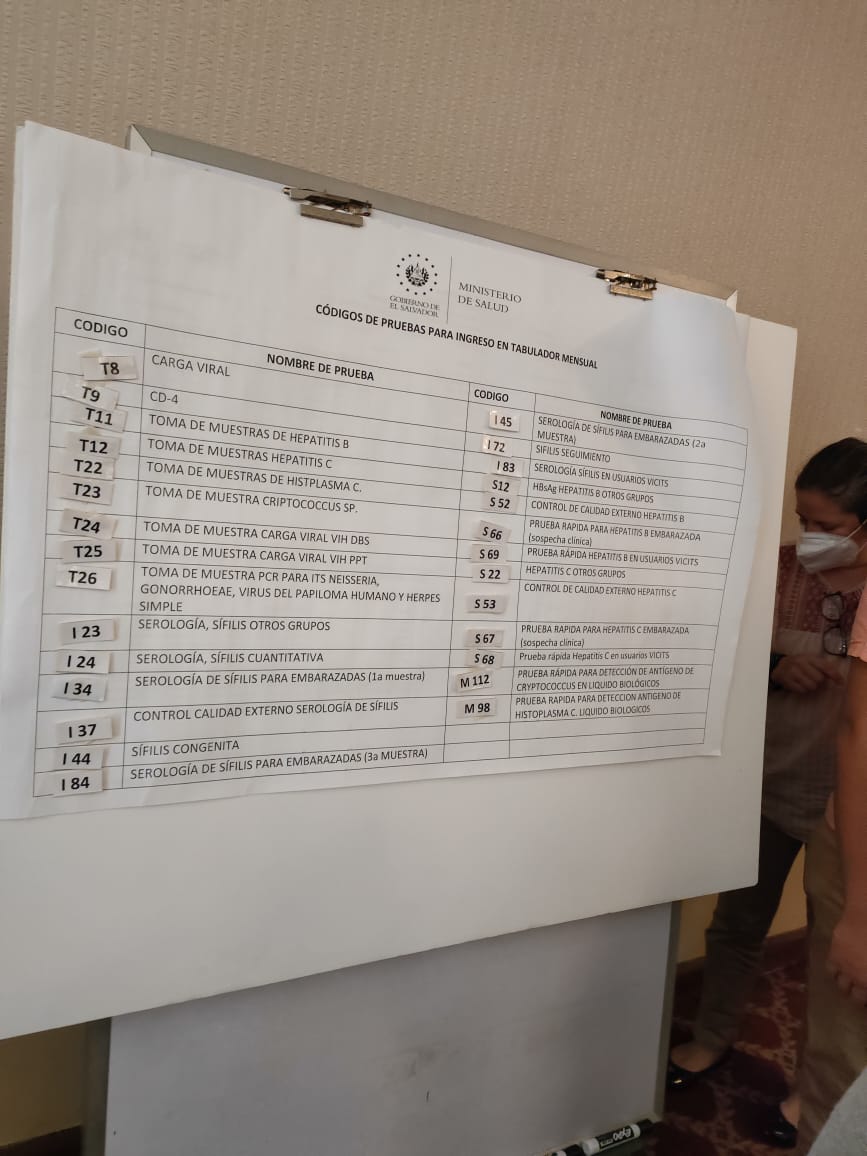 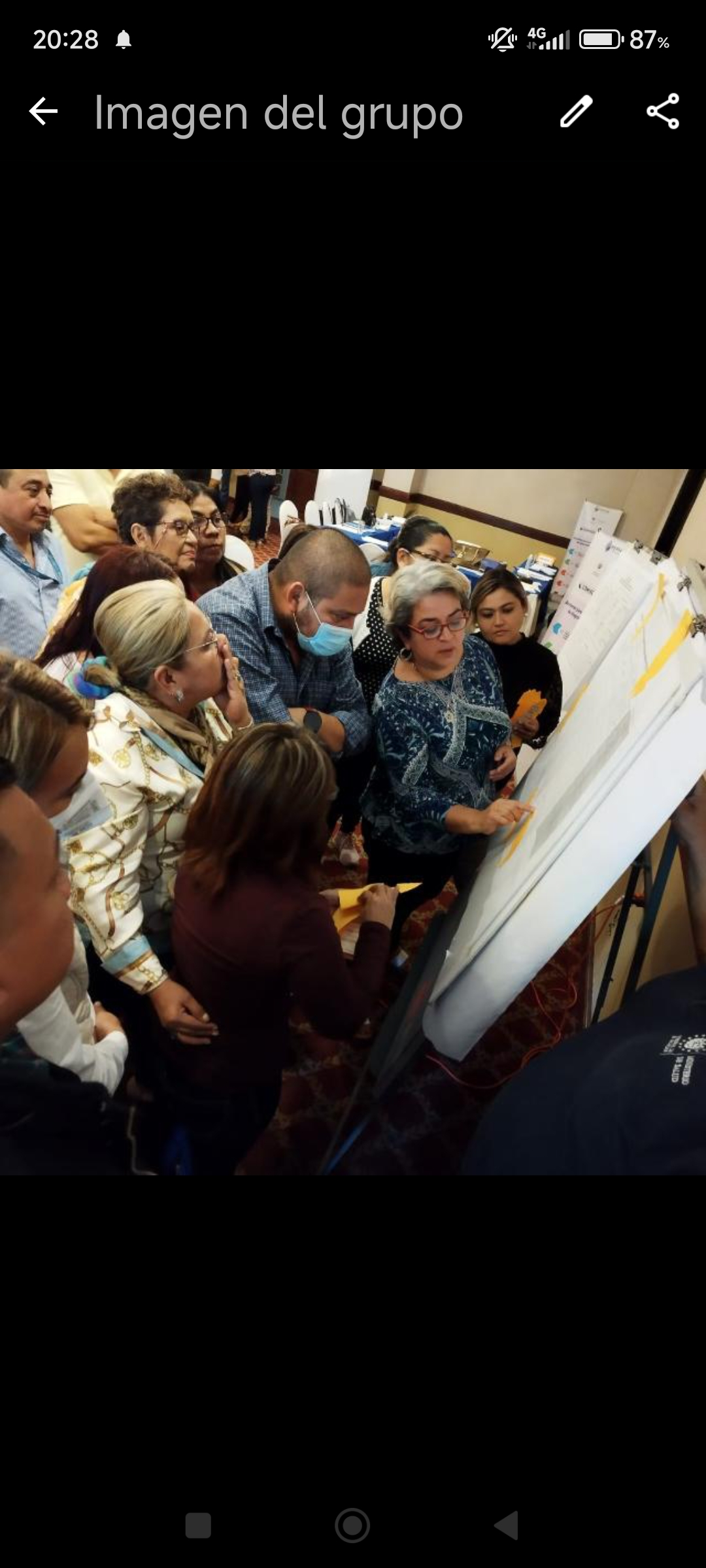 Batch testing and post market surveillance
Sthrengthen national capacity for monitoring batches of kits after placed in market
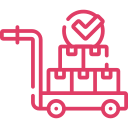 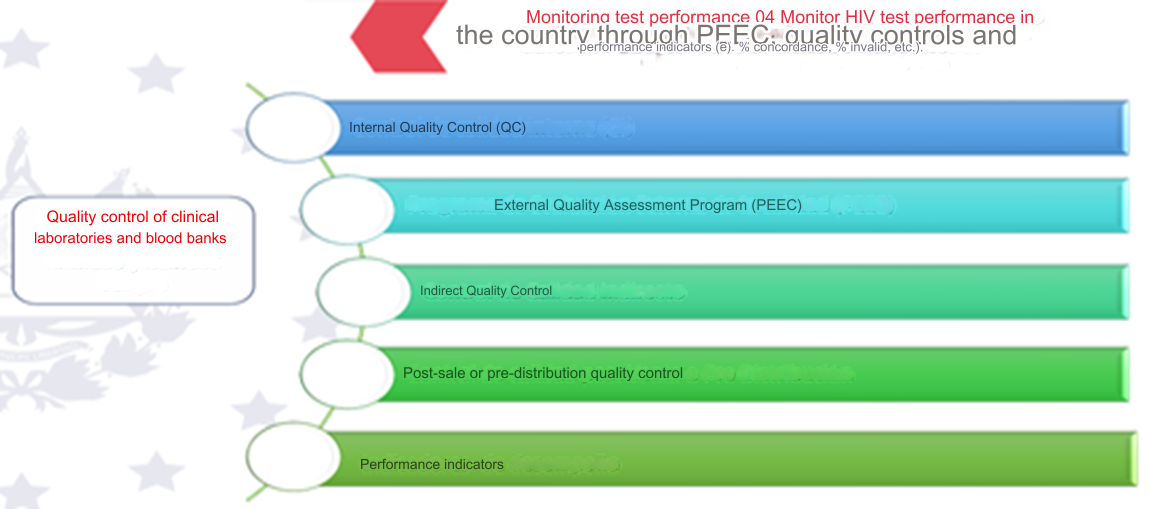 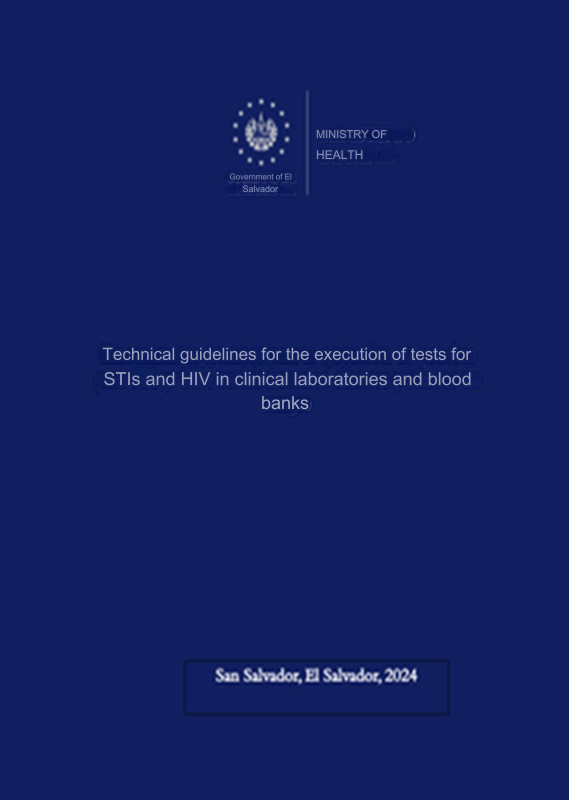 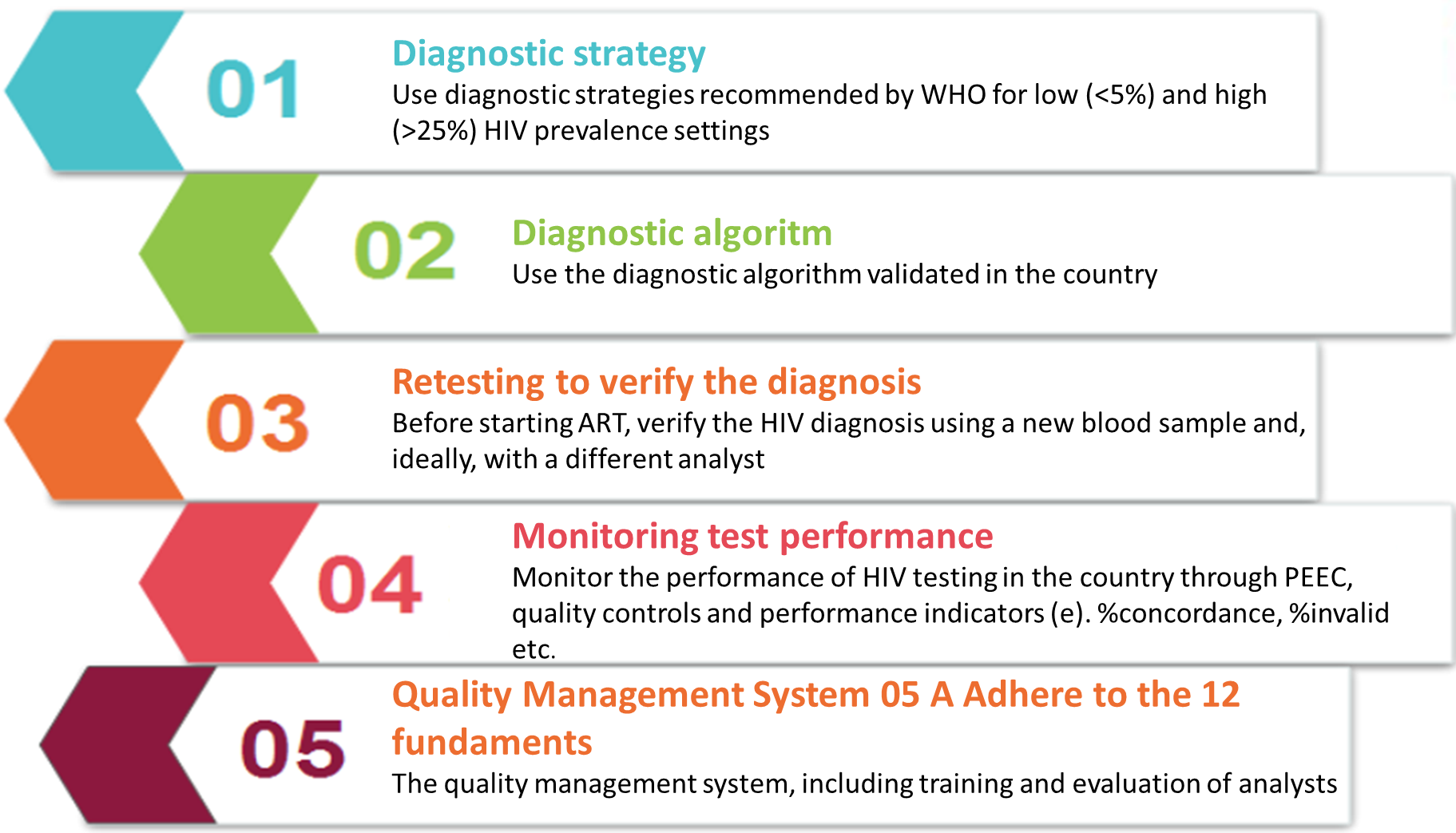 9
Actions to prevent HIV diagnosis errors
Expansion Plans and Strategies
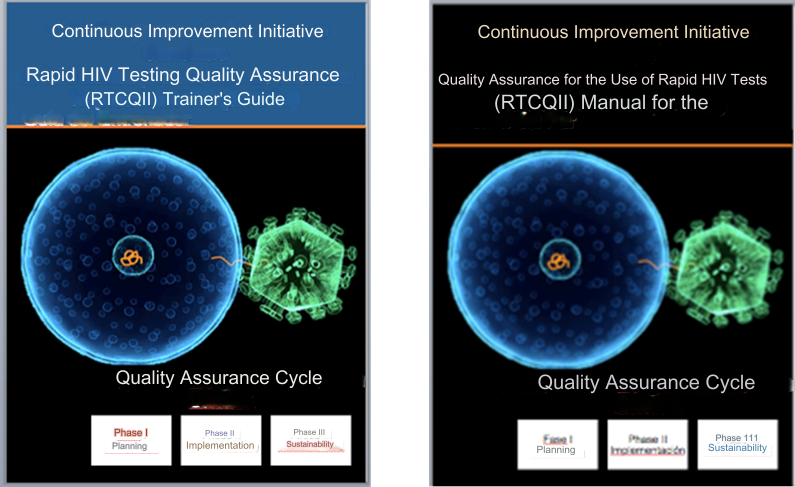 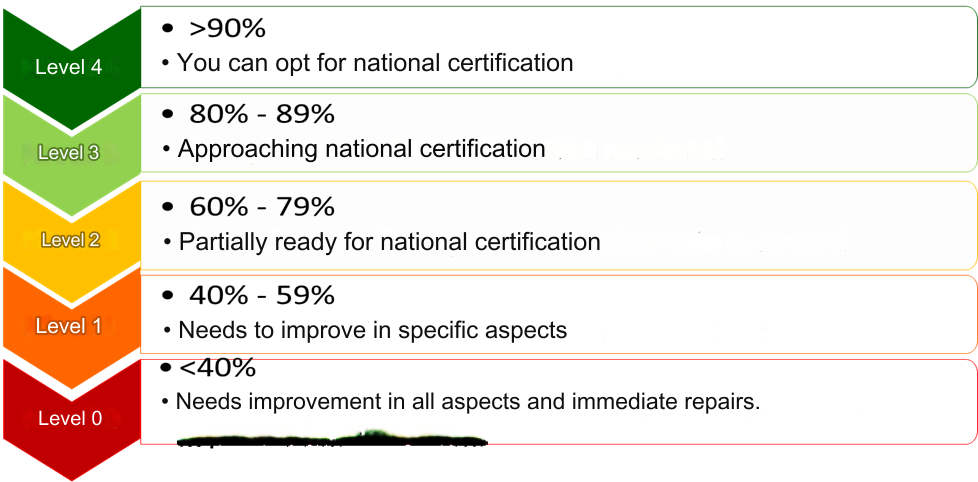 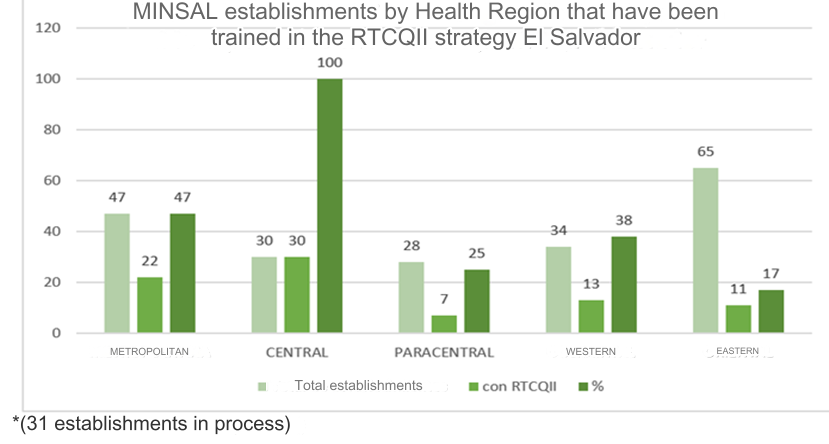 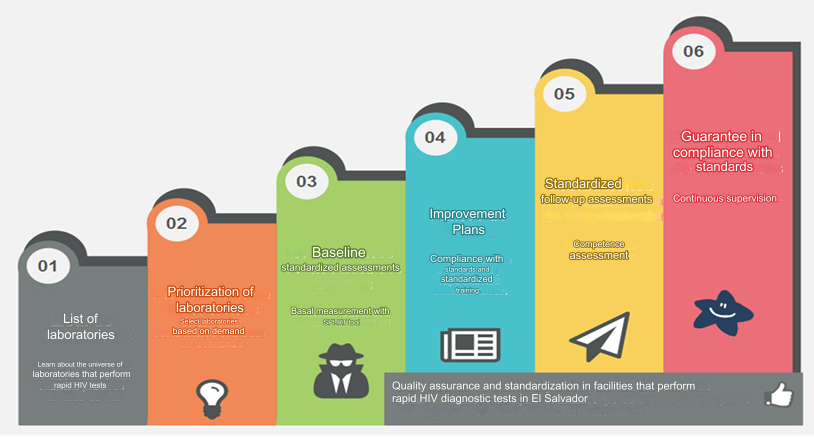 10
Lessons learned in the process
1
Convincing, persuading, demonstrating, and changing thoughts.
It is more effective than... Forcing, coercing, reprimanding, and punishing.
3
Quality assurance depends to a large extent on the teamwork of all SNIS representatives at different levels.
2
One committed professional........... is better than a thousand professionals in disagreement.
11